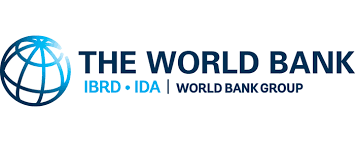 NIGERIA ELECTRIFICATION PROJECT
OVERVIEW
 
April 2019
OVERVIEW OF NIGERIA ELECTRIFICATION PROJECT (NEP)
Objective: Increase access to electricity services for households, public educational institutions, and micro, small and medium enterprises throughout Nigeria
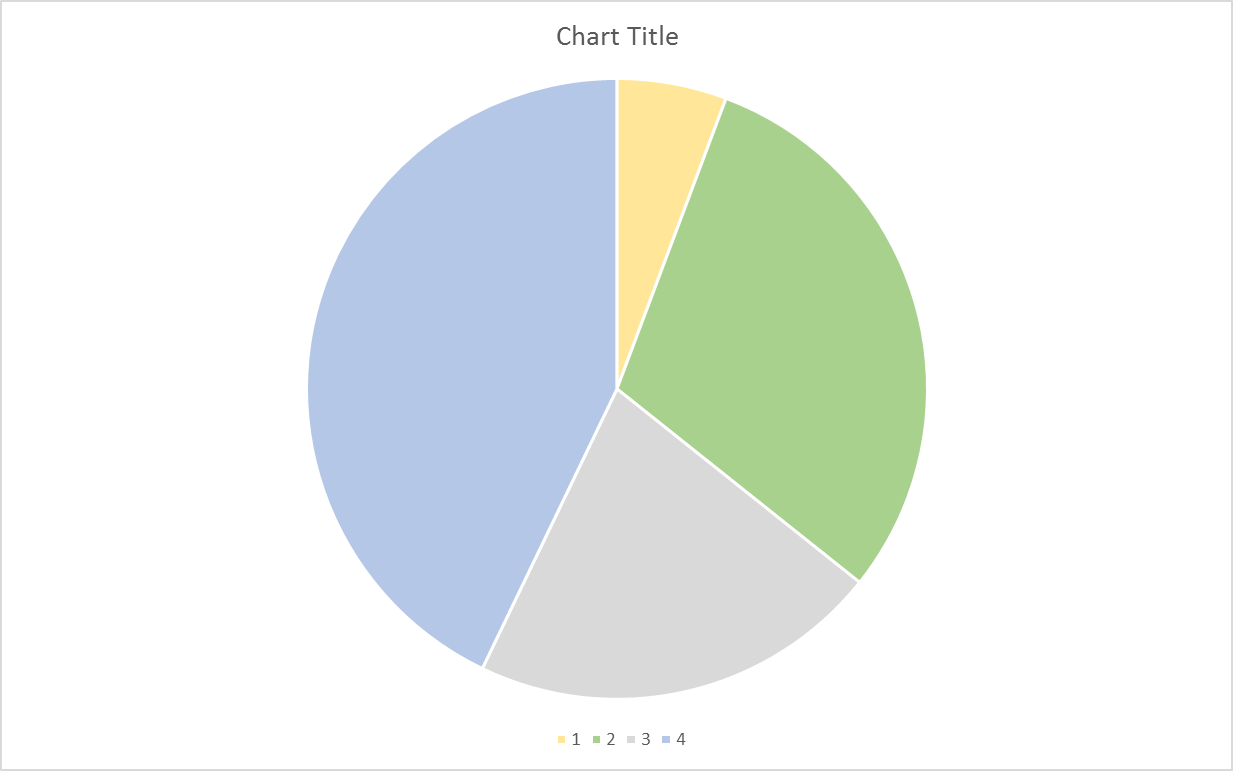 Component 1 – Solar Hybrid Mini Grids for Rural Economic Development (US$150M)
Component 4 – Technical Assistance(US$20M)
US$350 million facility with 4 components
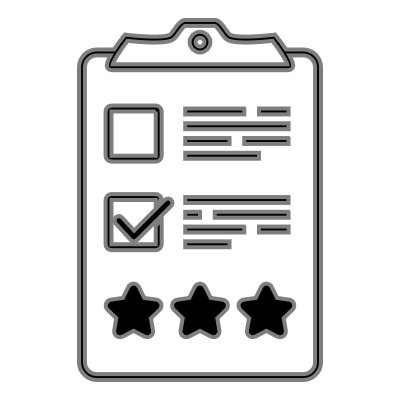 Component 2 – Standalone Solar Systems for Homes, Farms, and Enterprises (US$75M)
Component 3 – Power Systems for public universities and teaching hospitals (US$105M)
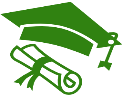 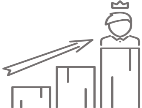 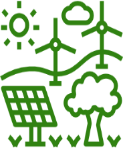 2
KEY TARGETS OF THE NEP
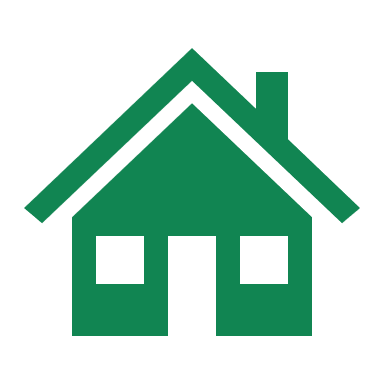 Electrify 500,000 households
(of which 50,000 headed by women)
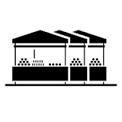 Electrify 70,000 micro-, small- and medium-sized enterprises (MSMEs)provided with new or improved electricity service
(of which 7,000 are female-headed MSMEs)
7 federal universities and teaching hospitals provided with new or improved electricity services)
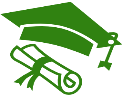 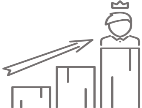 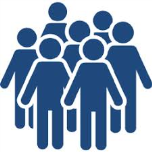 2.5 million people provided with new or improved electricity service
3
KEY MILESTONES OF THE NEP
2018 Q2
Approval
World Bank Board Approval of the NEP projects obtained
2019 Q2
Start of NEP Implementation
Commence NEP procurement process for mini grids and stand alone systems
2021 Q2
Mid-Term Review of NEP
2023 Q2
Close of NEP
7
4
4
For further information please contact: Damilola OgunbiyiManaging Director/ CEORURAL ELECTRIFICATION AGENCYdamilola.ogunbiyi@rea.gov.ng
Adejoke OdumosuHead, Project Management Unit (PMU)
Nigerian Electrification Project (NEP)RURAL ELECTRIFICATION AGENCYadejoke.odumosu@rea.gov.ng
www.rea.gov.ng